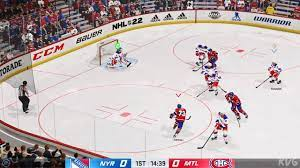 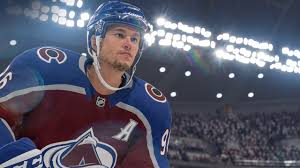 Fait par Justin Villeneuve
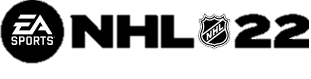 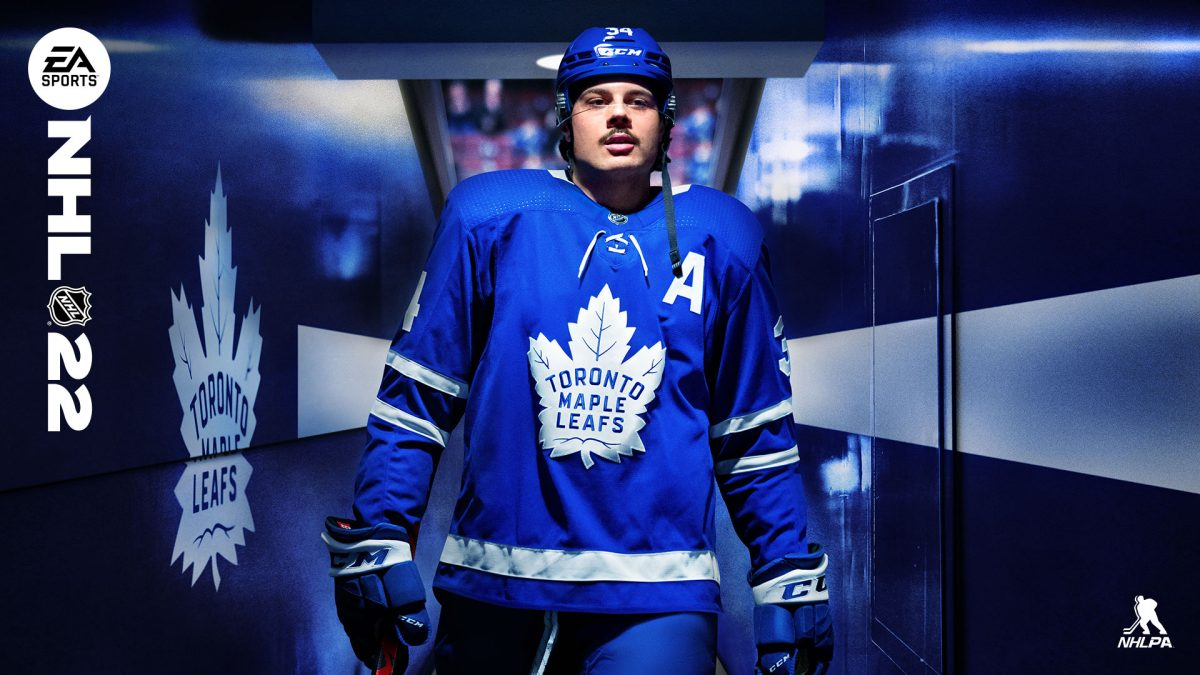 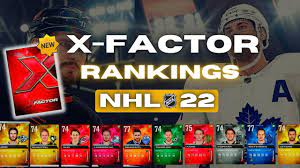